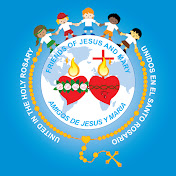 MINISTERIO AMIGOS DE JESUS Y MARIAwww.fcpeace.org
CICLO C – IXI DOMINGO DEL TIEMPO ORDINARIO

ESTEN PREPARADOS
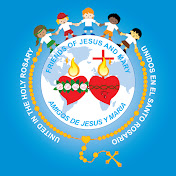 DEL EVANGELIO SEGÚN SAN LUCAS12, 32-48
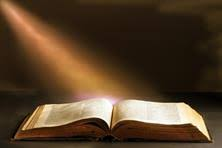 ESTEN PREPARADOS

EN AQUEL TIEMPO, JESUS DIJO A SUS DISCIPULOS: “ESTEN LISTOS, CON LA TUNICA PUESTA Y LAS LAMPARAS ENCENDIDAS. SEAN SEMEJANTES A LOS CRIADOS QUE ESTAN ESPERANDO A QUE SU SEÑOR REGRESE DE LA BODA, PARA ABRIRLE EN CUANTO LLEGUE Y TOQUE. DICHOSOS AQUELLOS A QUIENES SU SEÑOR, AL LLEGAR ENCUENTRE EN VELA. YO LES ASEGURO QUE SE RECOGERA LA TUNICA, LOS HARA SENTAR A LA MESA Y EL MISMO LES SERVIRA. Y SI LLEGA A MEDIANOCHE O A LA MADRUGADA Y LOS ENCUENTRA EN VELA, DICHOSOS ELLOS. FIJENSE EN ESTO: SI UN PADRE DE FAMILIA SUPIERA A QUE HORA VA A VENIR EL LADRON, ESTARIA VIGILANDO Y NO DEJARIA QUE SE LE METIERA POR UN BOQUETE EN SU CASA. PUES TAMBIEN USTEDES ESTEN PREPARADOS PORQUE A LA HORA EN QUE MENOS LO PIENSEN VENDRA EL HIJO DEL HOMBRE”.

                                                                                              
                                                                                       


                                                                                                                      
PALABRA DEL SEÑOR
GLORIA A TI SEÑOR JESUS
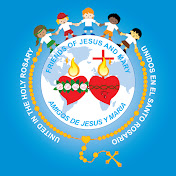 R E F L E X I O N
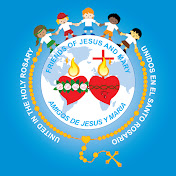 “ESTEN LISTOS, CON LA TUNICA PUESTA Y LAS LAMPARAS ENCENDIDAS”
ESTEN LISTOS                                                   ESTEN LISTOS
                                         ESTEN LISOS
                                                ESTEN LISTOS                             ESTEN LISTOS
            ESTEN LISTOS
                                                                         ESTEN LISTOS
    ESTEN LISTOS                ESTEN LISTOS                   ESTEN LISTOS
                       
ESTEN LISTOS                                  ESTEN LISTOS
                               ESTEN LISTOS                                        ESTEN LISTOS
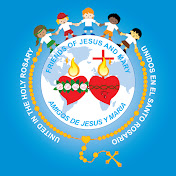 CUANDO EL PROFESOR NOS RECUERDA QUE PRONTO SERAN LOS EXAMENES FINALES…. QUE HACEMOS? COMO NOS PREPARAMOS?ANALICEMOS…
1. DEBEMOS TENER TODOS
         NUESTROS APUNTES
                                                                 2. DEBEMOS TENER EL LIBRO      

                                                                           
        



DEBEMOS REALIZAR UN 
          CALENDARIO DE ESTUDIOS
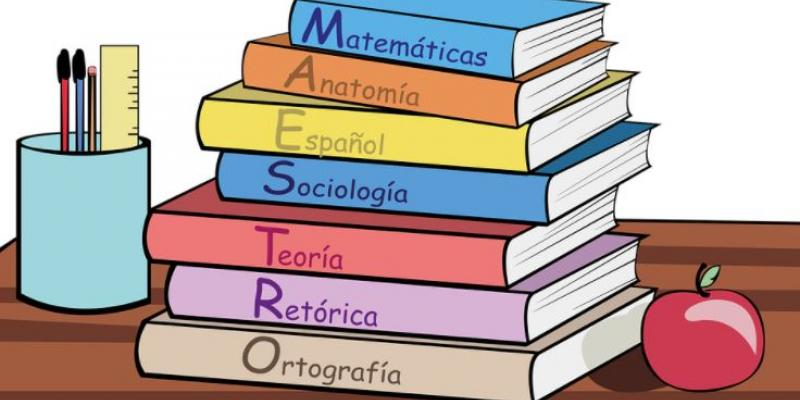 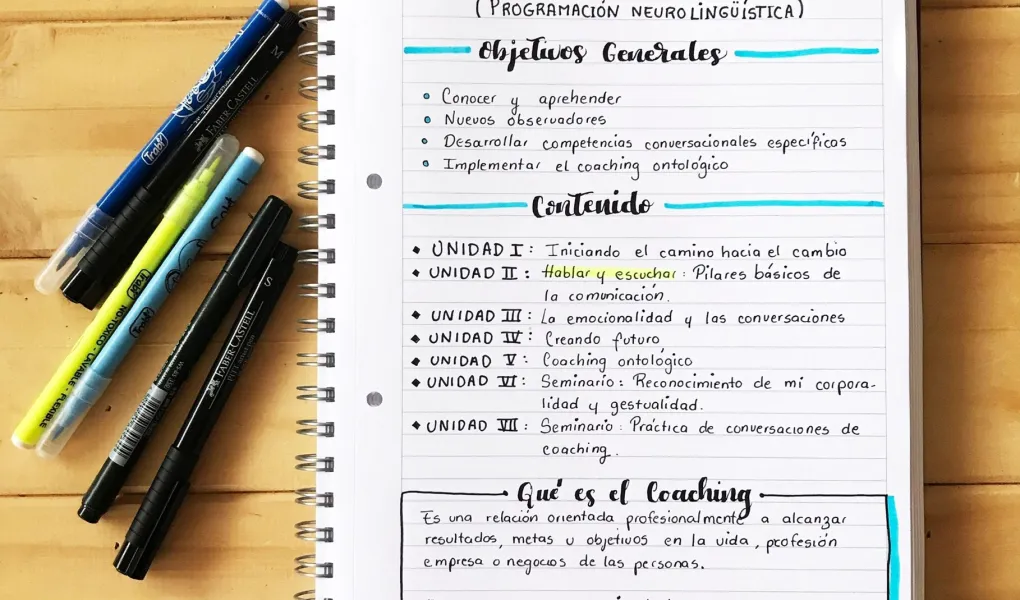 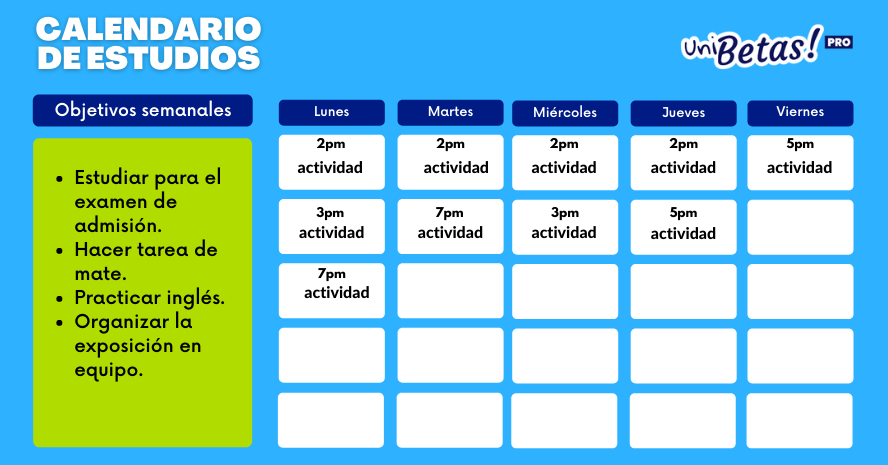 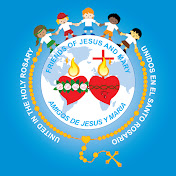 Y POR SUPUESTO…
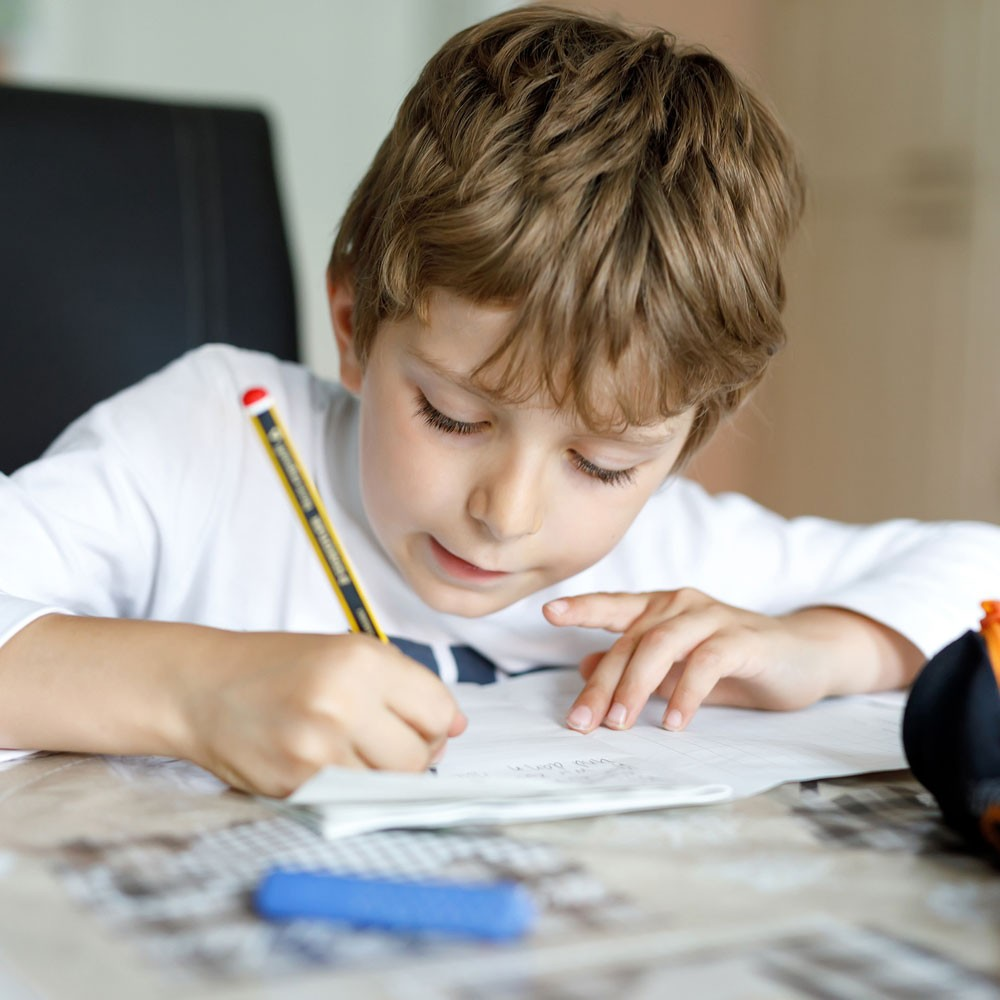 ESTUDIAR

 …ESTUDIAR


                                            Y … SEGUIR ESTUDIANDO
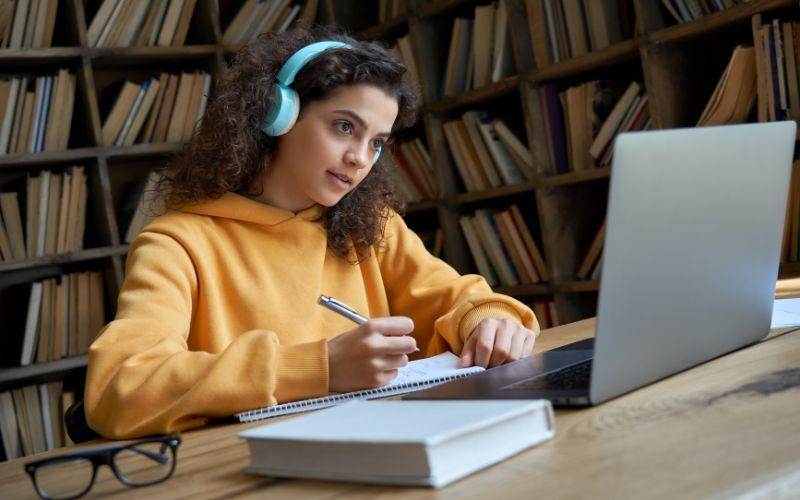 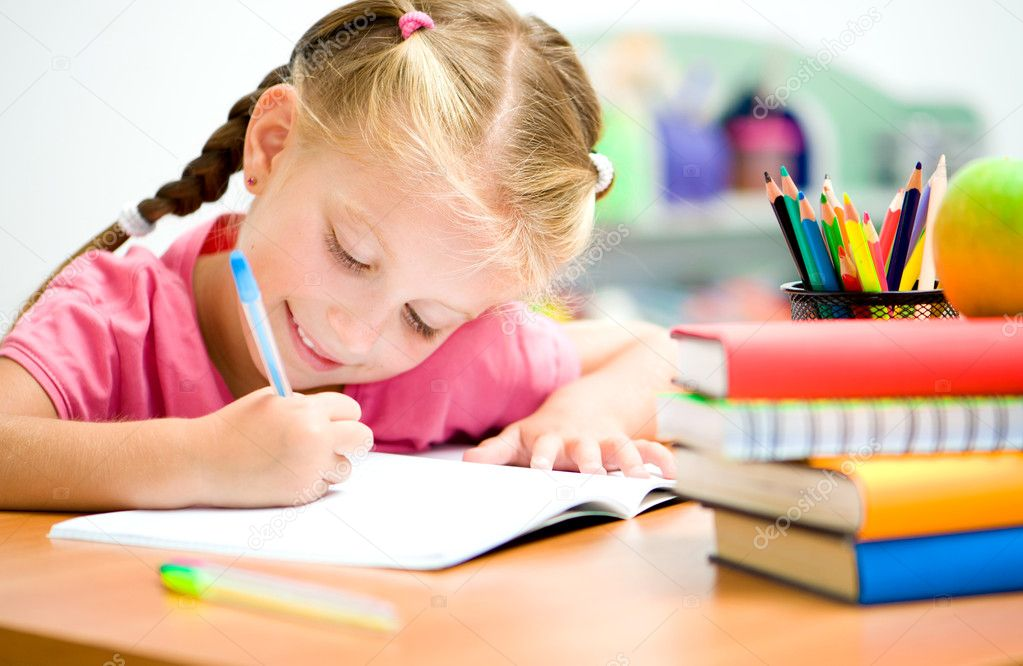 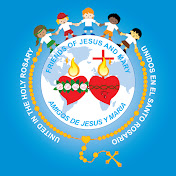 PERO… PARA QUE ESTUDIAMOS?
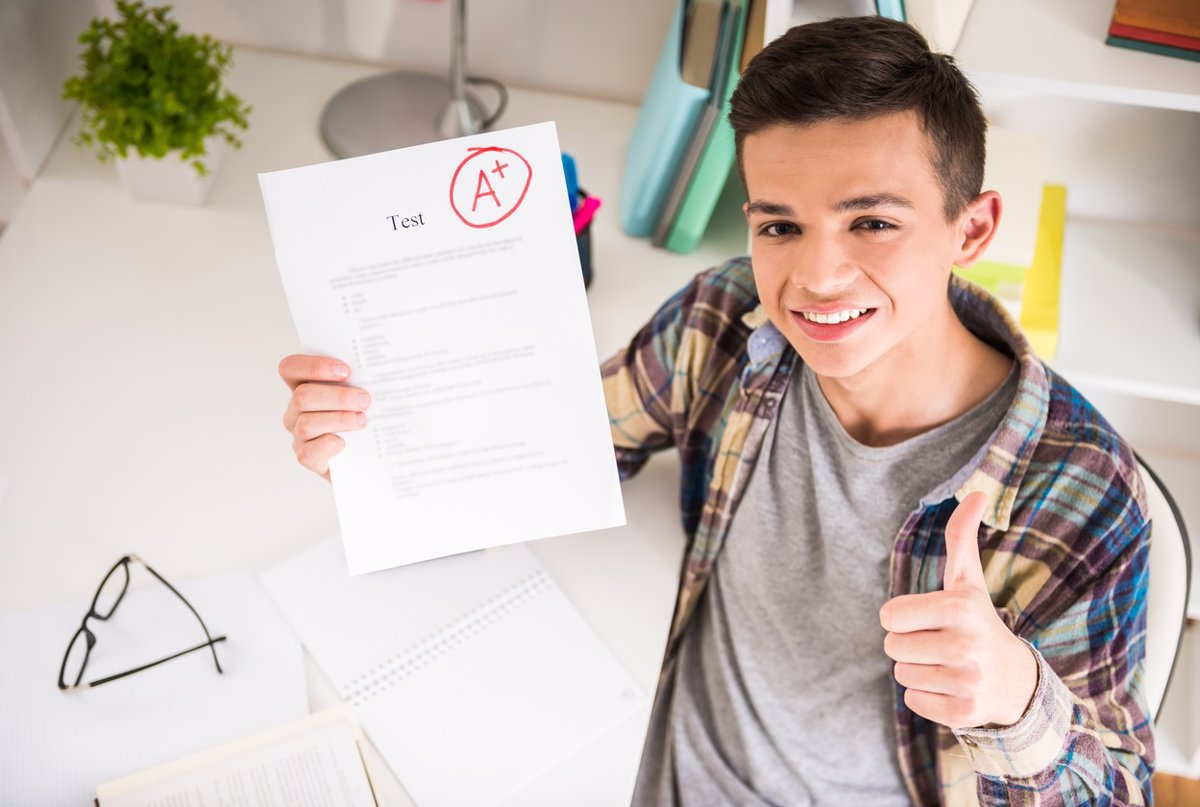 OBVIAMENTE PARA:
SACAR BUENAS NOTAS



Y APROBAR EL CURSO
Y ESTAR FELICES
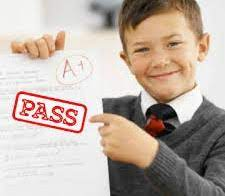 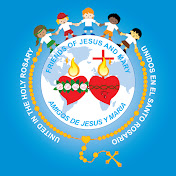 Y QUE SUCEDE SI NO ESTUDIO Y LA TOMO A LA LIGERA?
REPRUEBO EL EXAMEN

                                                                      ME PONGO TRISTE Y
                                                                        PREOCUPADO


                                                       
Y MIS PAPÁS …                                               TAMBIEN
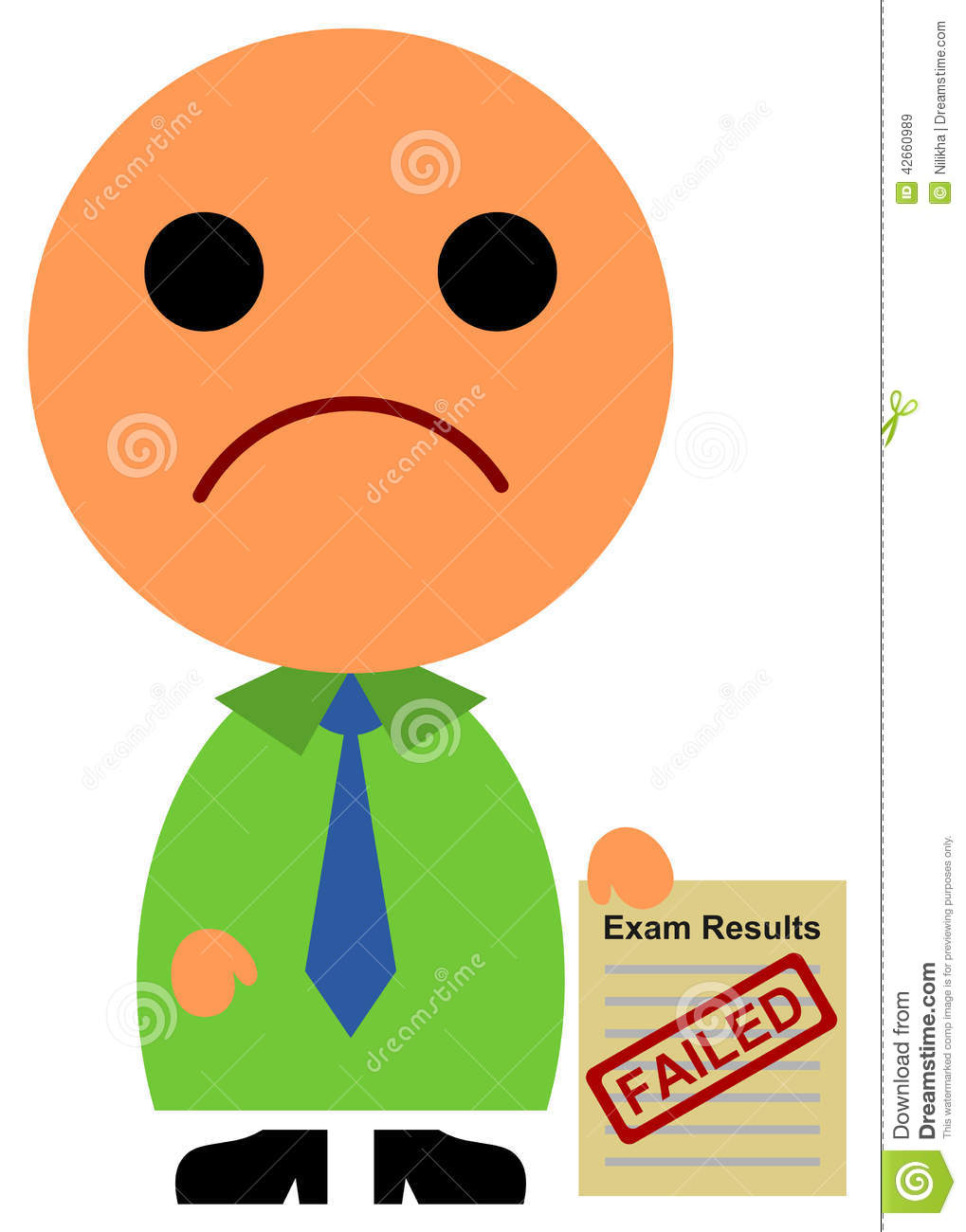 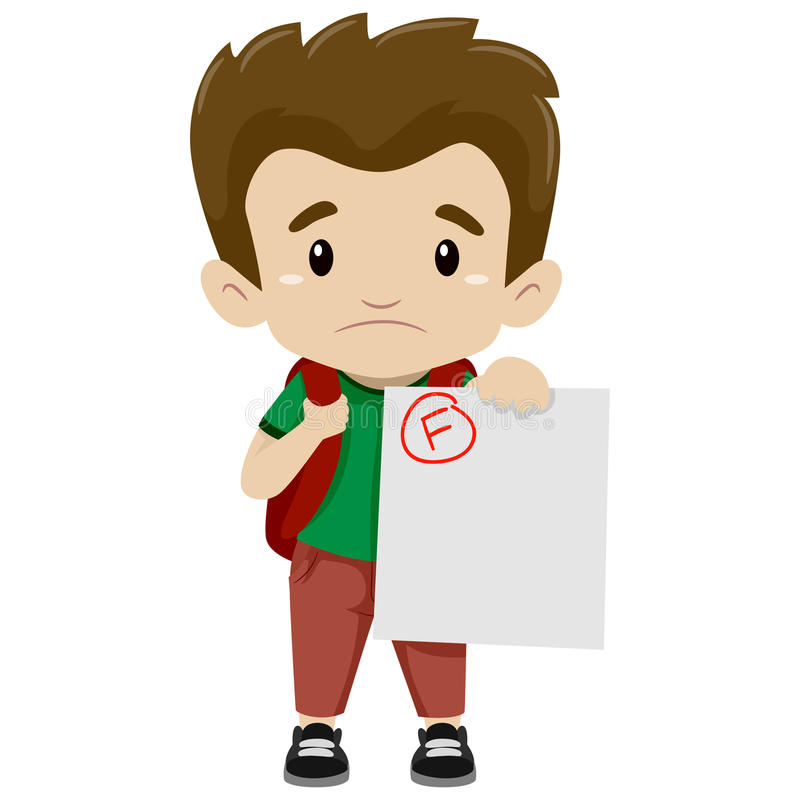 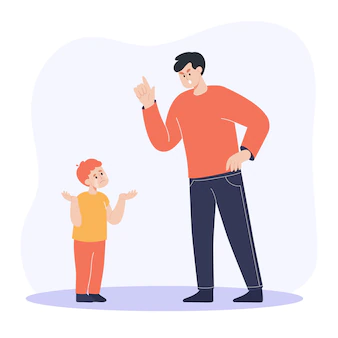 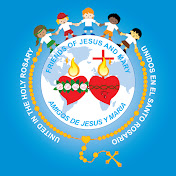 ENTONCES, JESUS NOS DICE:
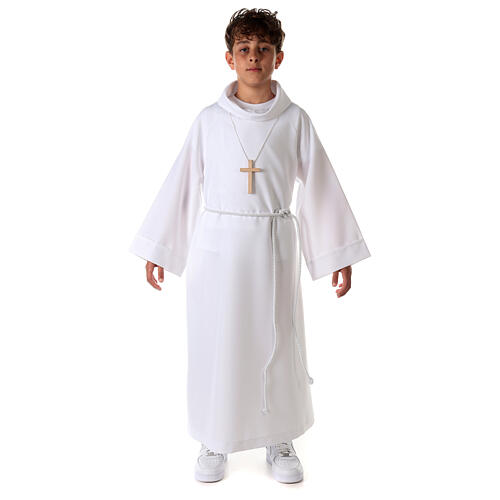 “ESTEN LISTOS CON LA TUNICA PUESTA”
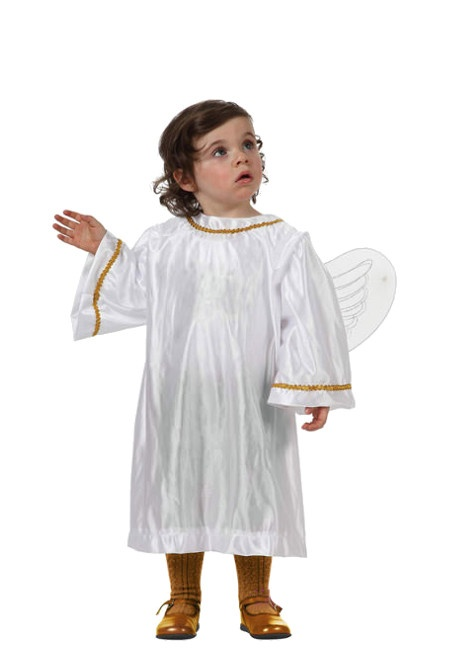 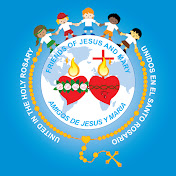 Y LAS LAMPARAS ENCENDIDAS
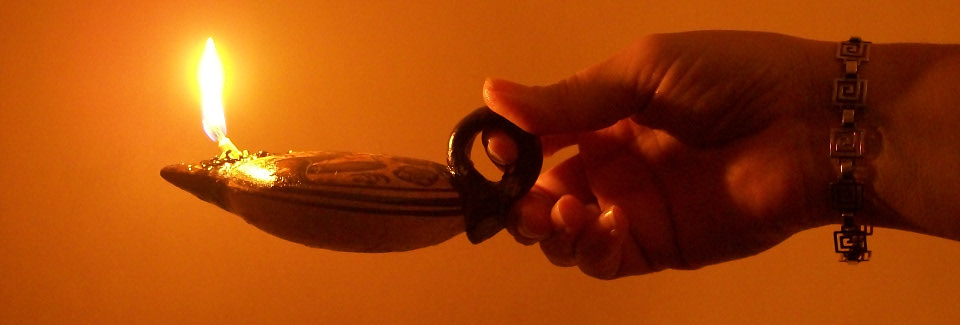 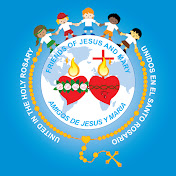 PARA
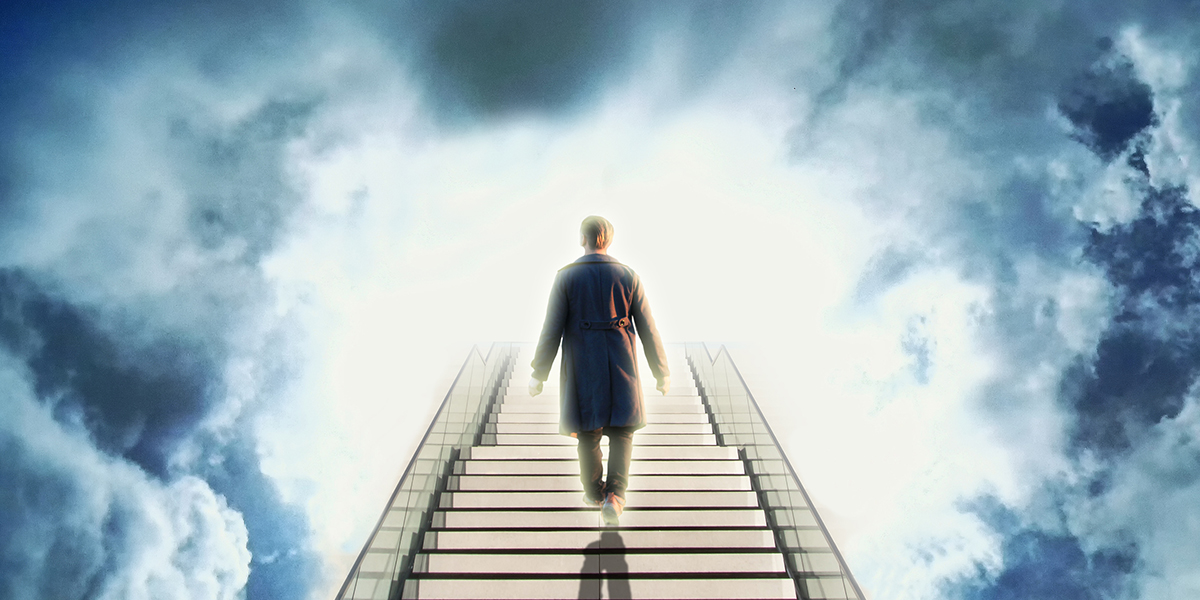 IR AL CIELO





Y ABRAZAR A JESUS
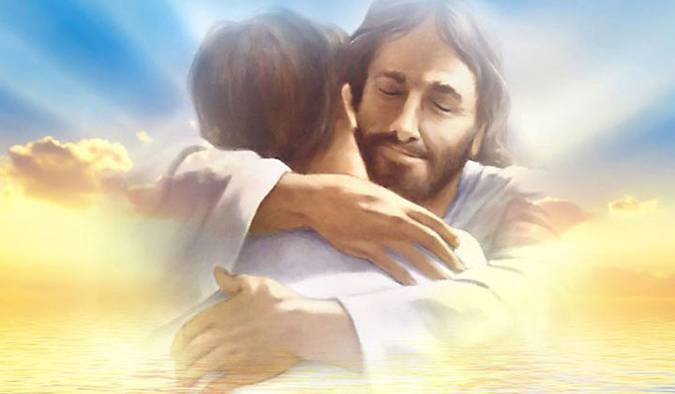 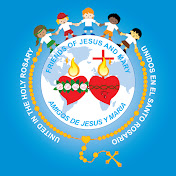 COMO VAMOS AL CIELO?AMANDO A DIOS
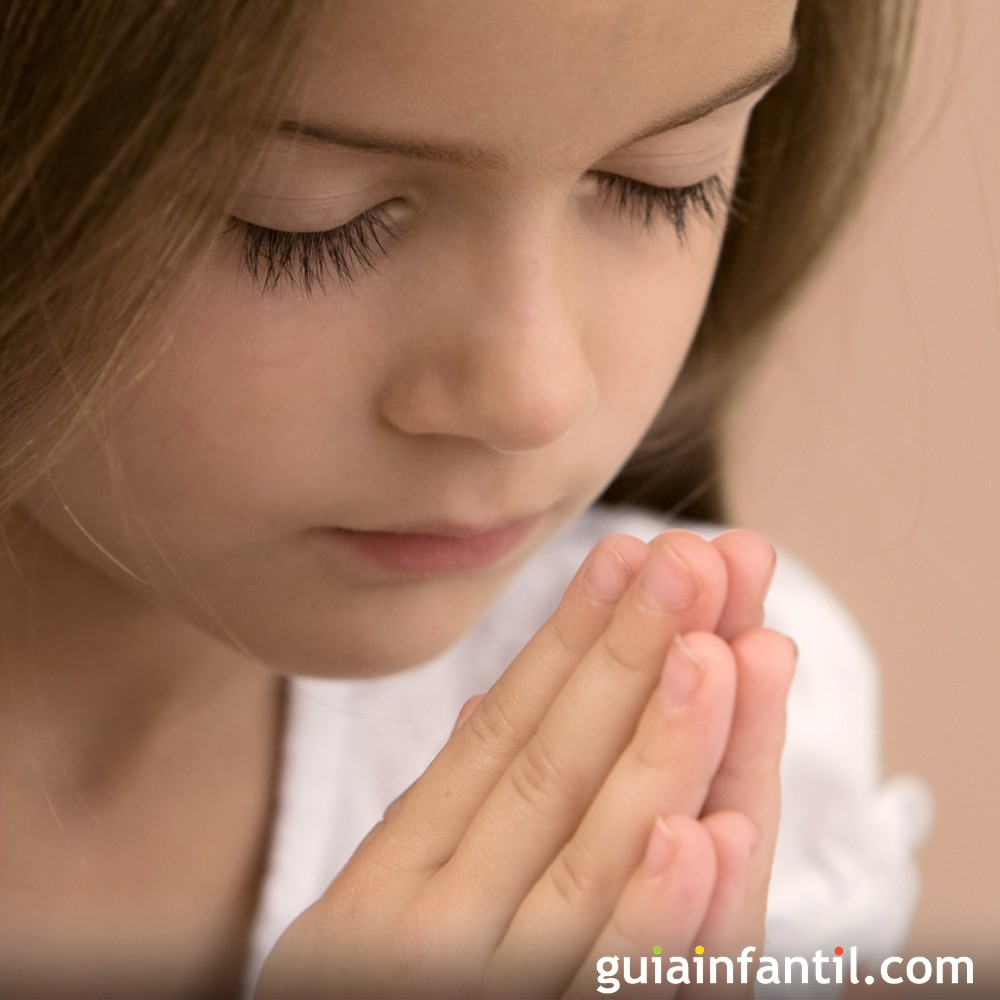 REZANDO
                                                                    

YENDO A MISA 
                                                                                                  LEYENDO LA BIBLIA



AGRADECIENDO
A DIOS
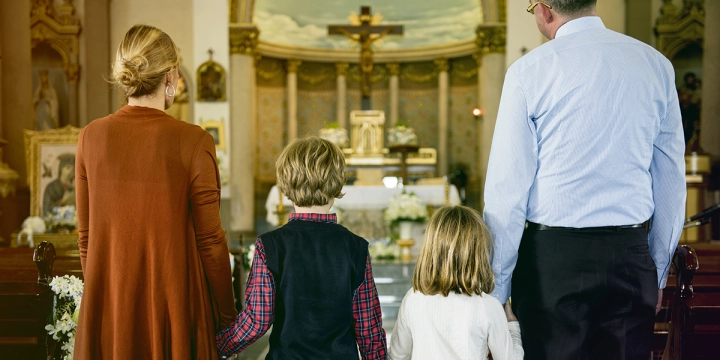 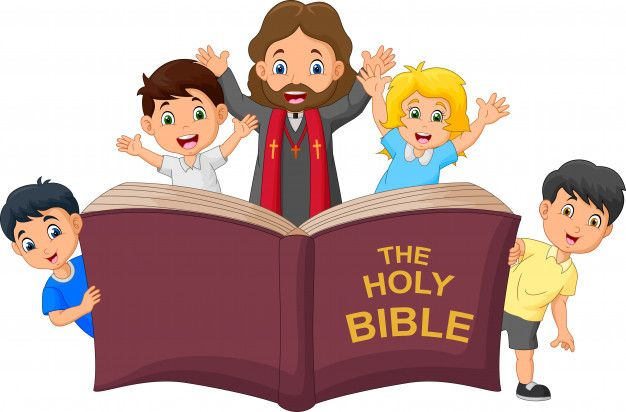 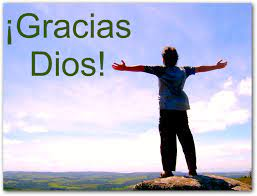 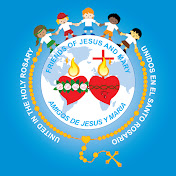 Y AMANDO AL PROJIMO
SERVIR
                                  AYUDAR                                                                      


                                                                 
PEDIR PERDON
 Y PERDONAR    
                                                                 SONREIR

                                                                                                                            ETC…
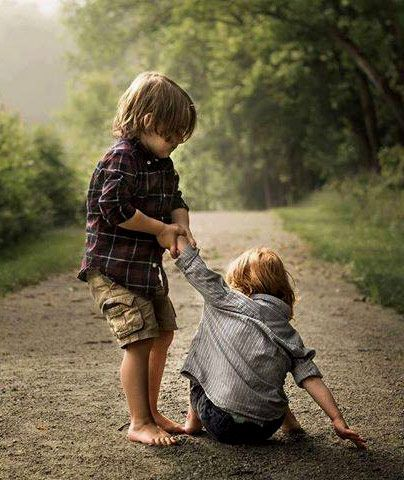 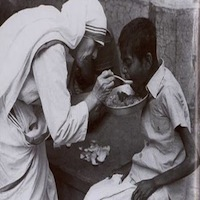 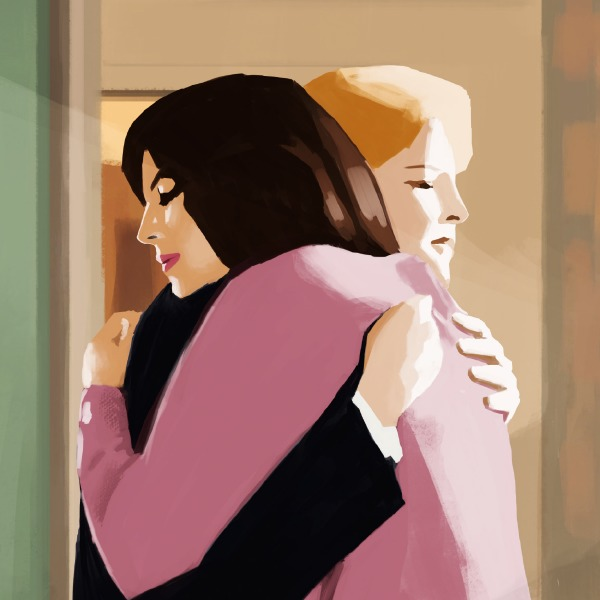 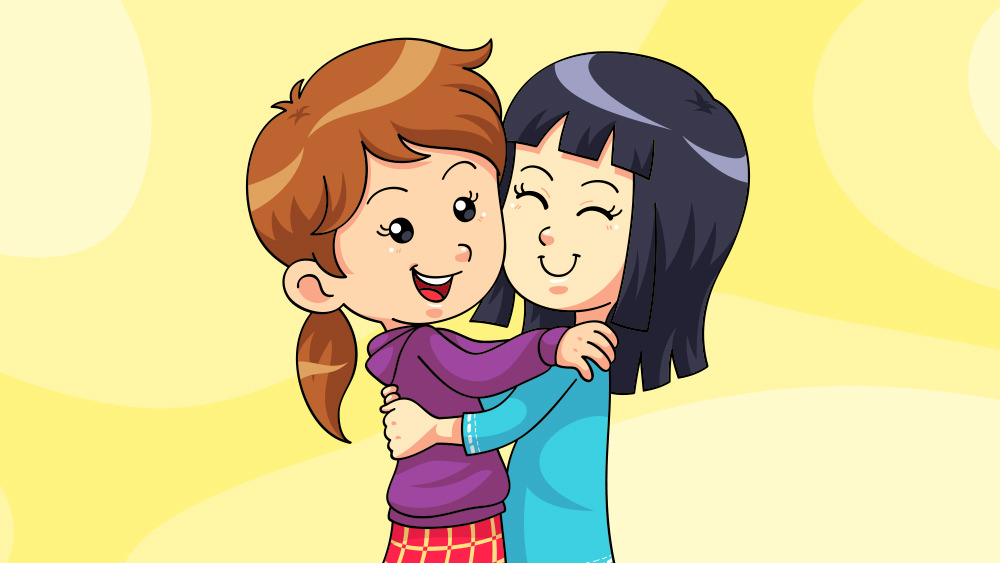 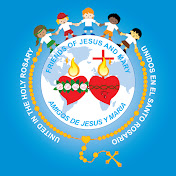 Y COMO NOS VA A RECIBIR EL SEÑOR EN EL CIELO?
COMO A AQUEL CRIADO QUE ESPERA A SU SEÑOR PARA ABRIRLE LA PUERTA ASI NO SEPA A QUE HORA VA A LLEGAR
                                
                                                NOS HARA SENTAR A LA MESA
                                                        Y EL MISMO NOS SERVIRA
 
PORQUE NOS AMA MUCHO


											NOSOTROS SOMOS  EL CRIADO
                                                                            Y EL SEÑOR ES JESUS
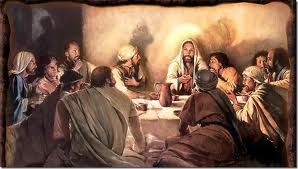 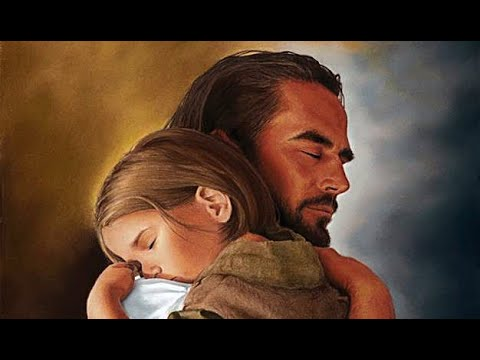 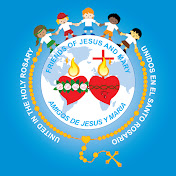 PERO QUE PASARIA SI SUPIERAMOS QUE VA A METERSE UN LADRON EN LA CASA?
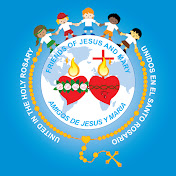 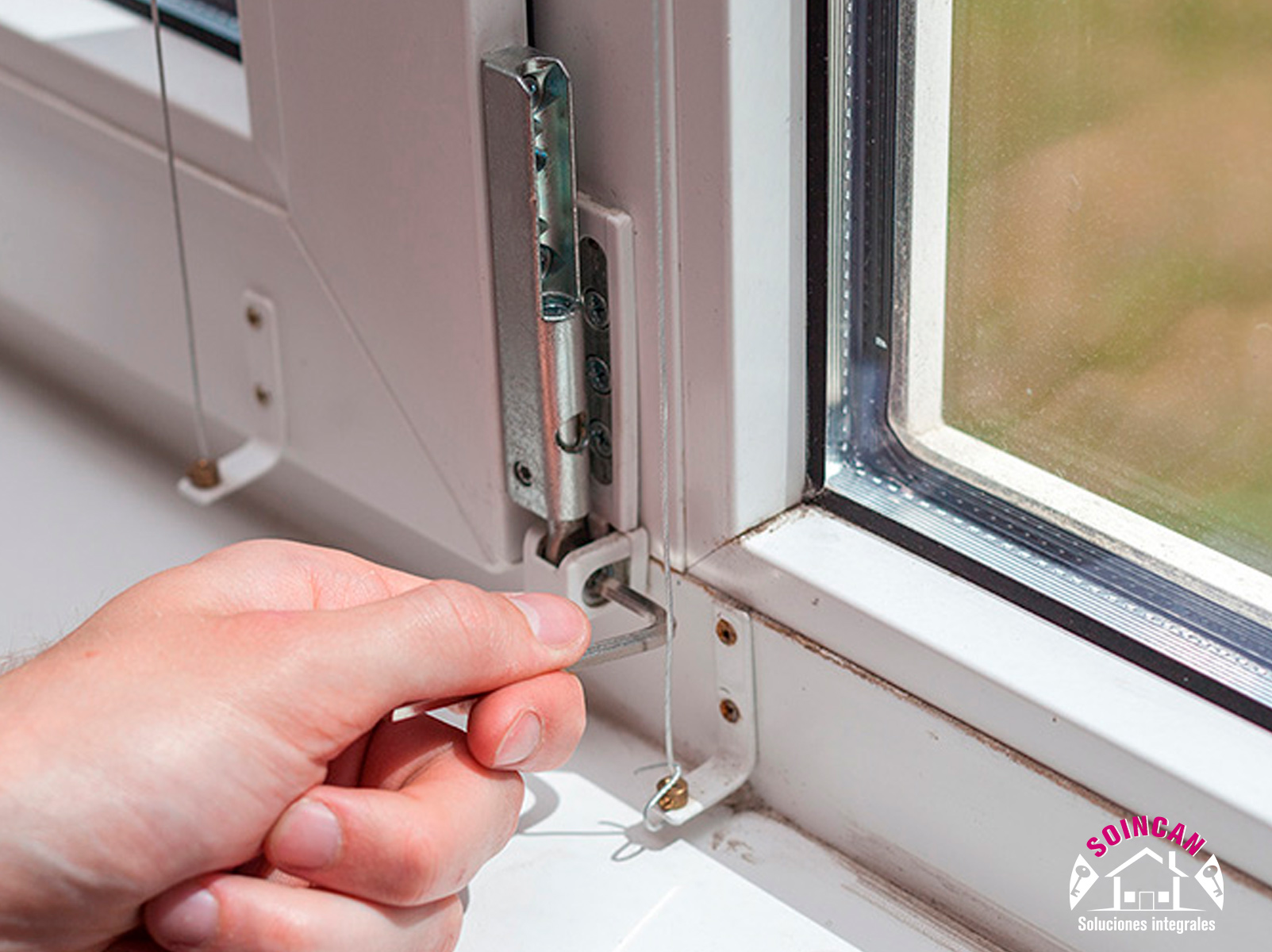 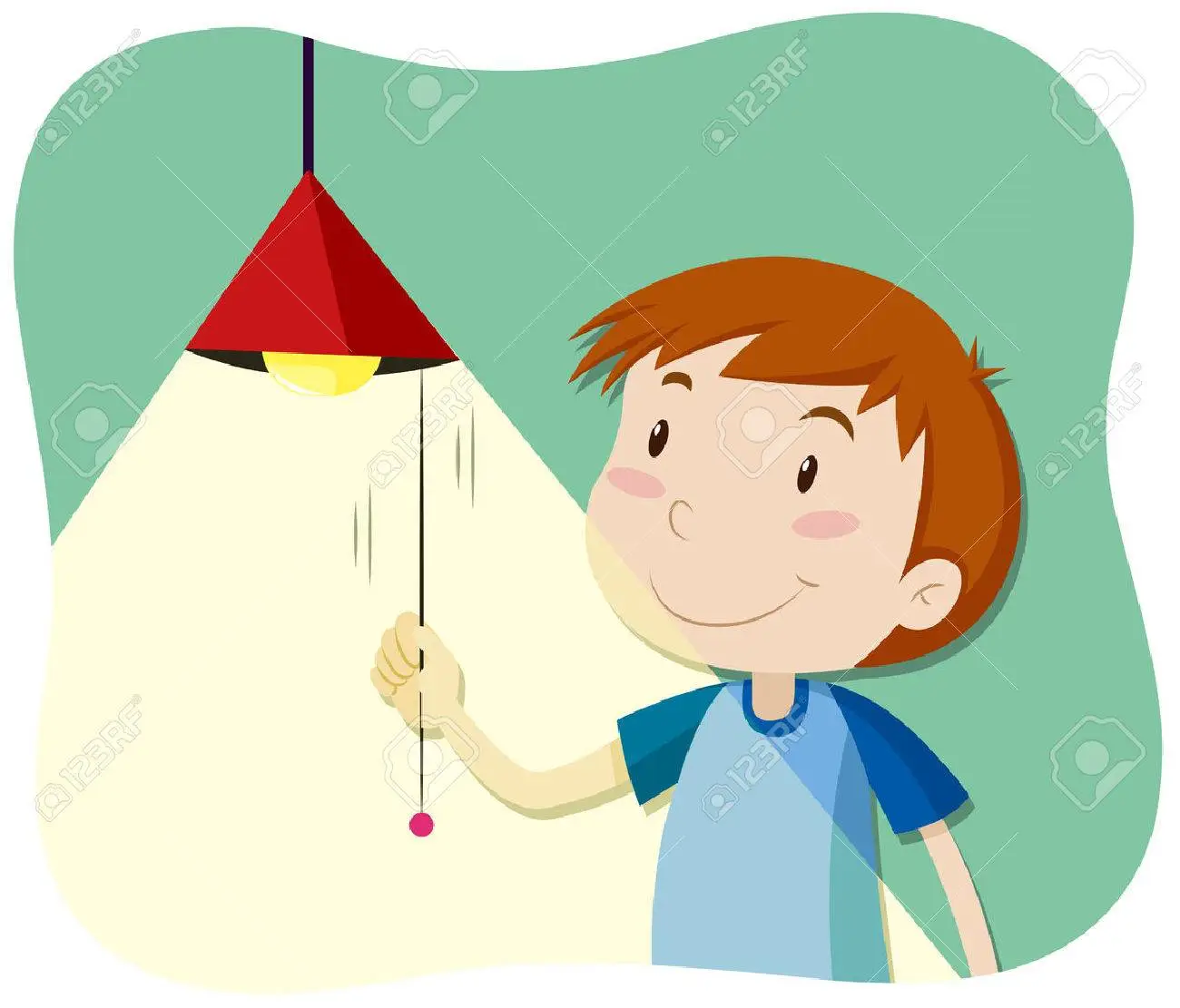 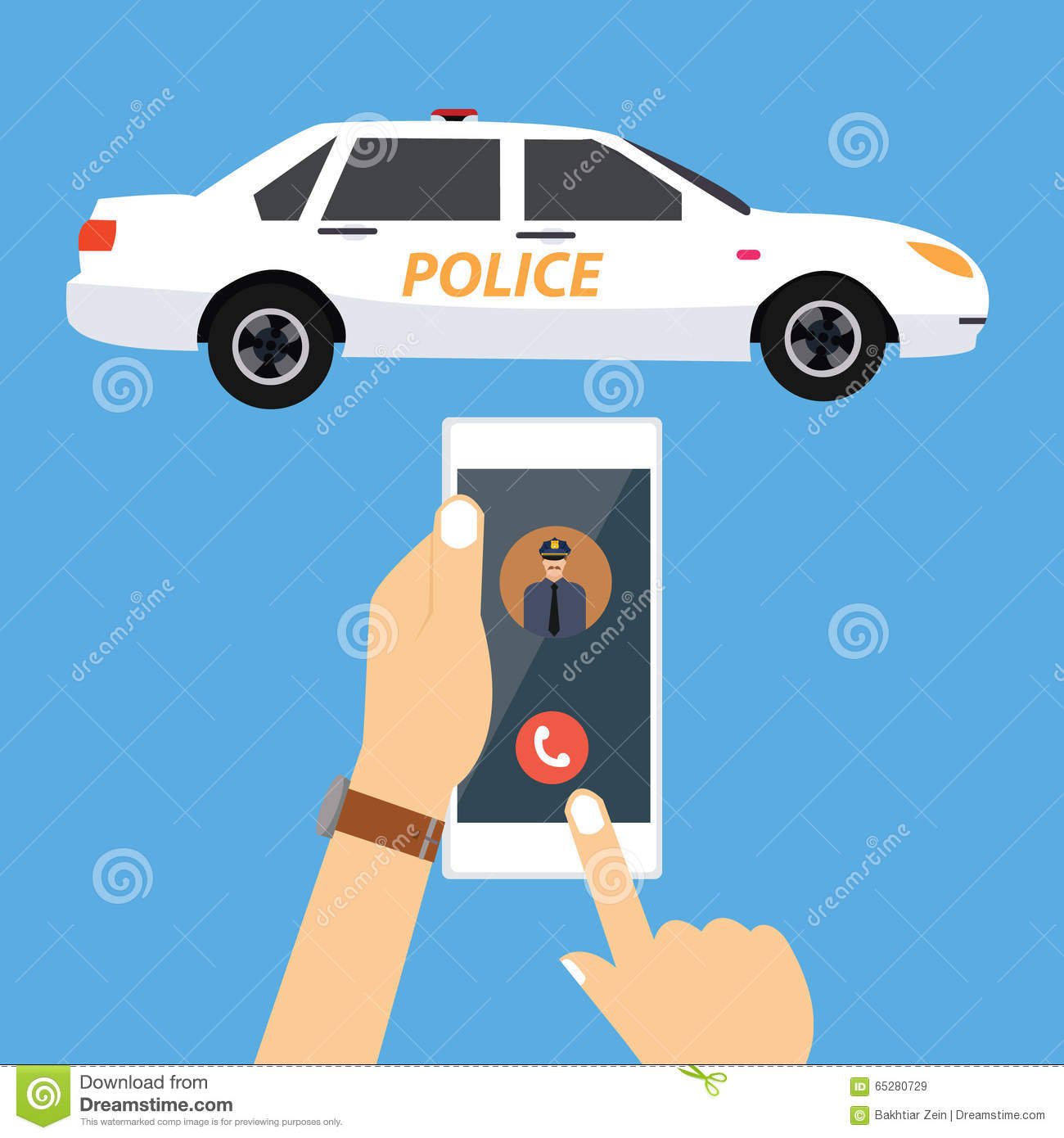 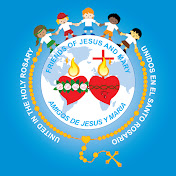 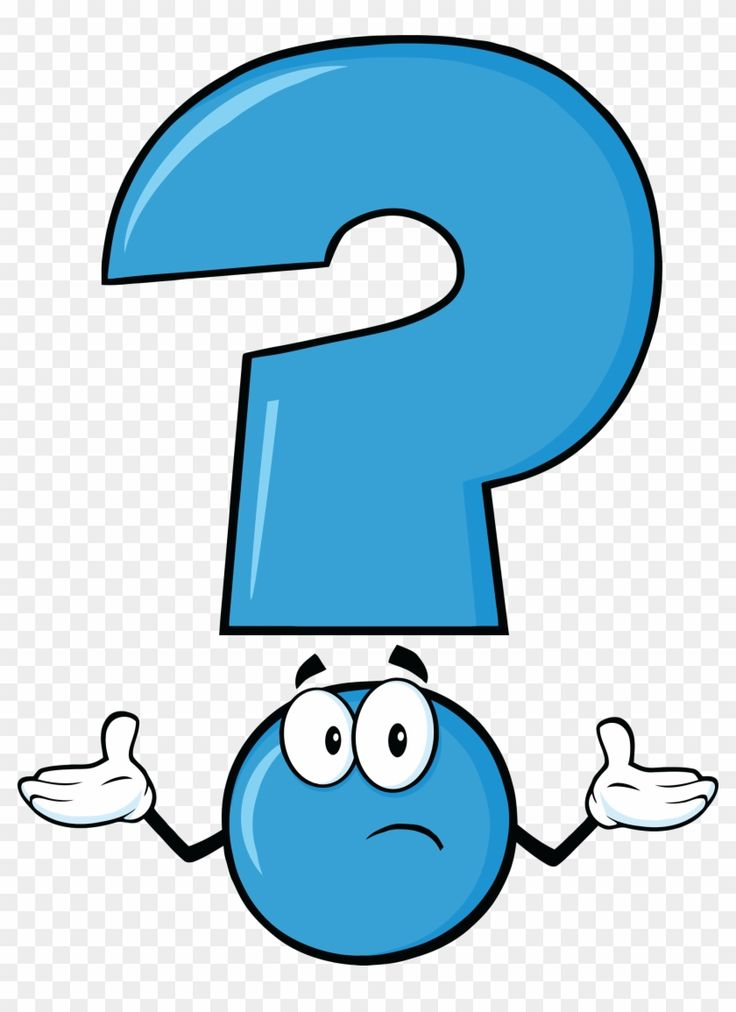 PERO NO SABEMOS CUANDO VA A ENTRAR UN LADRON SIN EMBARGO DEBEMOS PREOCUPARNOS POR LA SEGURIDAD DE NUESTRA CASA Y FAMILIA 

ASI MISMO, NADIE SABE CUANDO NOS VA A LLAMAR JESUS AL CIELO, O CUANDO SERA SU SEGUNDA VENIDA, POR ESO HAY QUE ESCUCHARLE Y SER BUENOS PARA ENCONTRARNOS CON EL CUANDO NOS VENGA A BUSCAR.
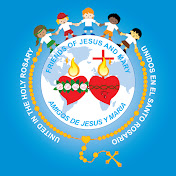 ACTIVIDAD
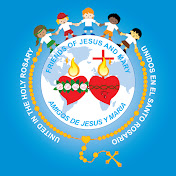 E
P
A
R
P
E
R
M
O
S
R
O
E
S
N
U
T
A
Z
R
0
N
C
O
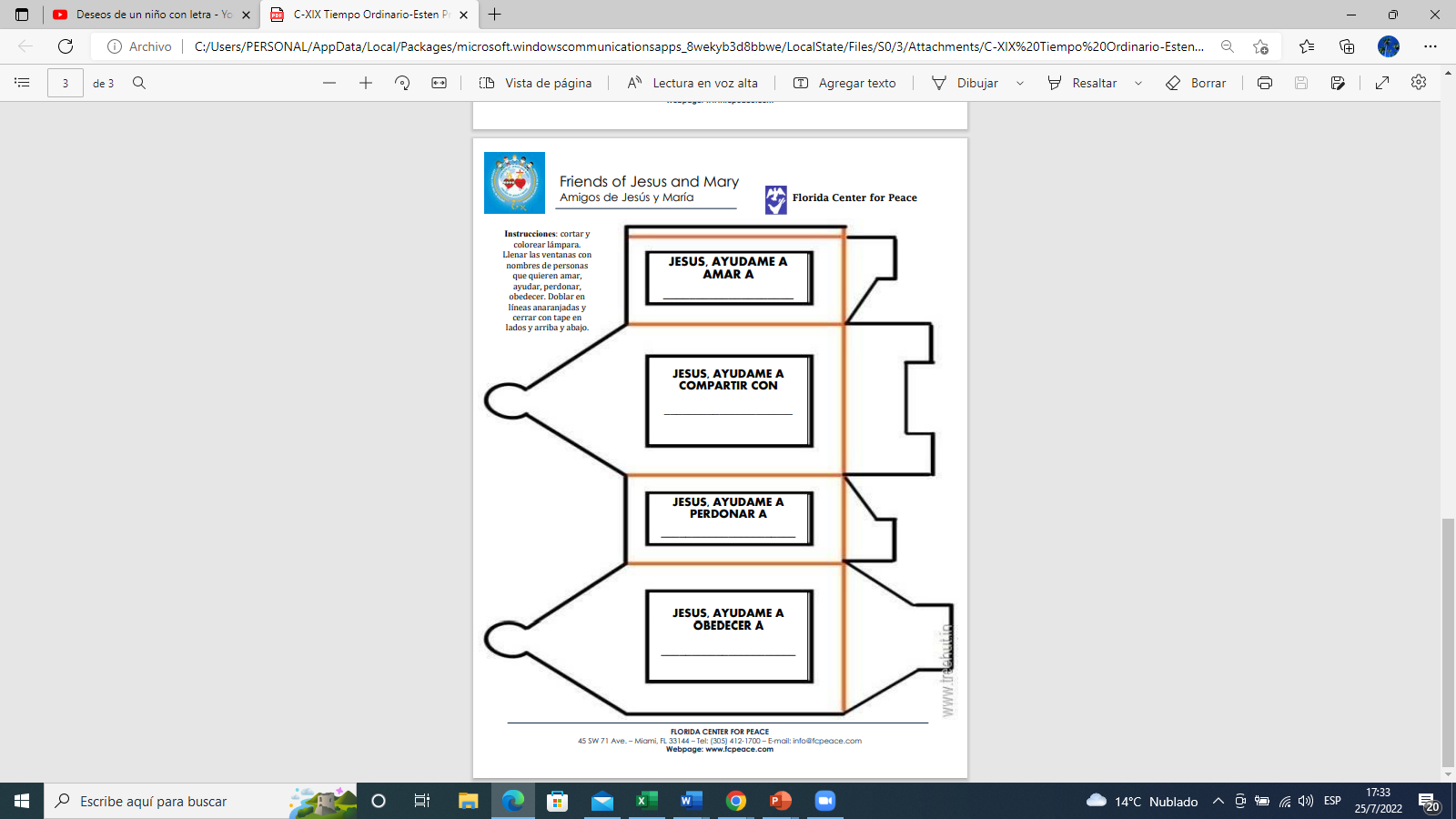 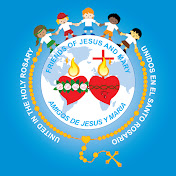 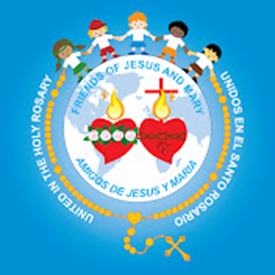 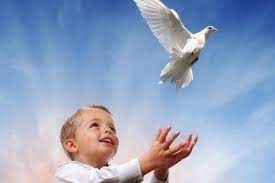 ORACION FINAL
SEÑOR, GRACIAS POR AMARNOS TANTO QUE CON TU SACRIFICIO DOLOROSO NOS ABRISTE LA PUERTA DEL CIELO. AYUDANOS A VIVIR CADA DIA EN TU AMOR. AUMENTA EN NOSOTROS EL DESEO DE LA VIDA ETERNA Y DE AGRADECERETE EN TODO. 
AMEN
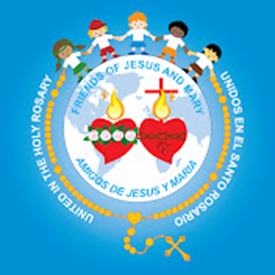 CANCION BRILLA EN MI https://www.youtube.com/watch?v=zaLGe3-IpwI